Petrologie
Věda zabývající se vznikem, složením, vlastnostmi a výskytem hornin
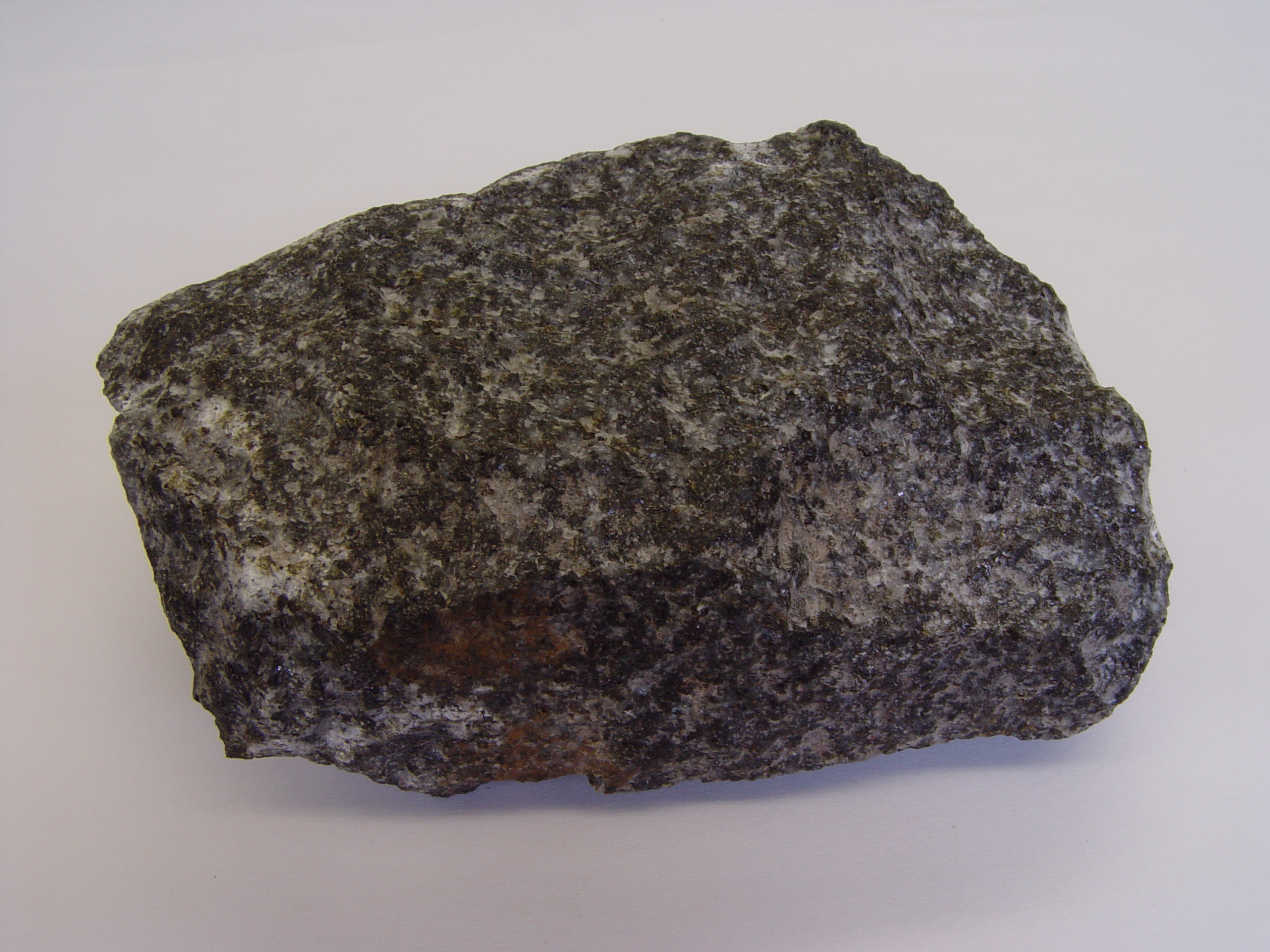 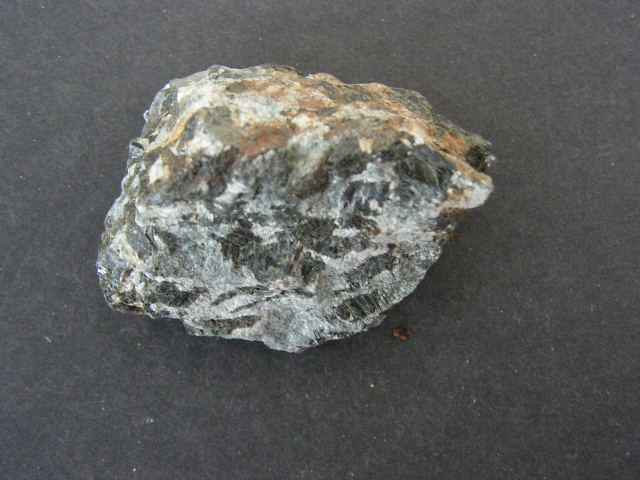 Litosféra
Je tvořena z hornin
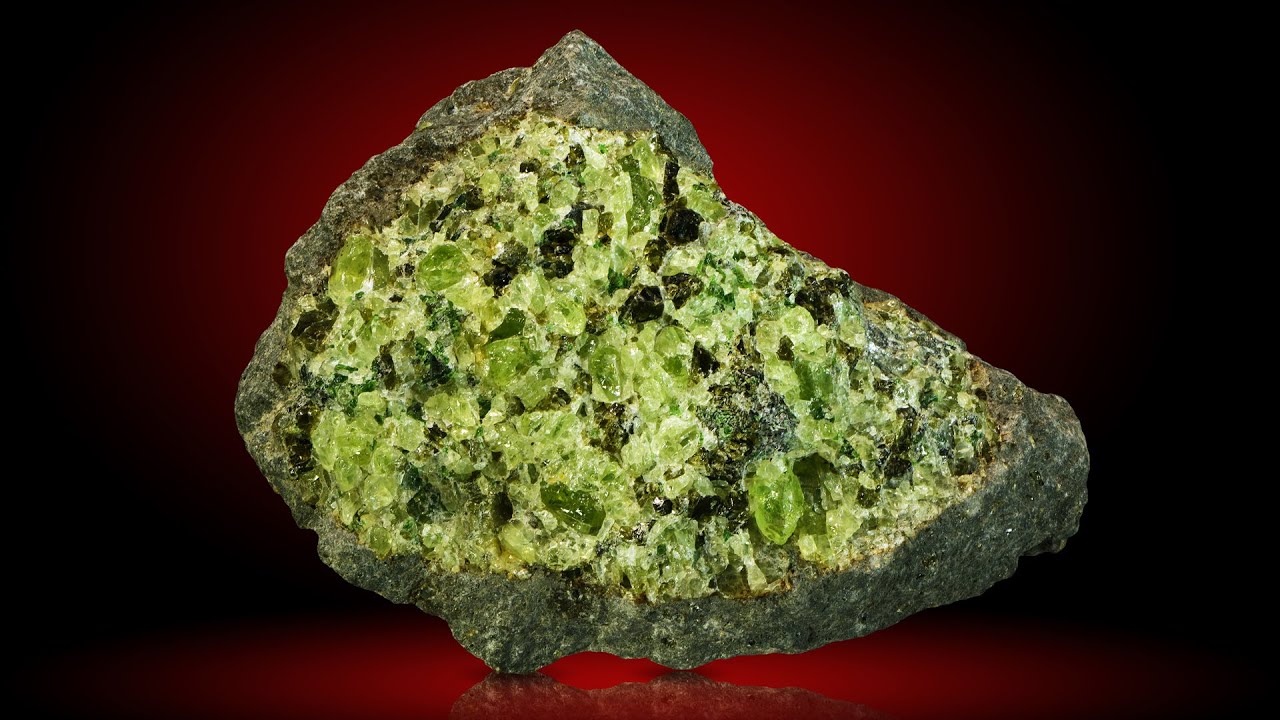 Horniny jsou tvořené z nerostů
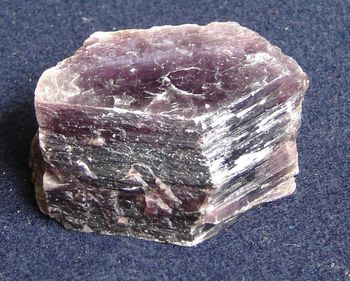 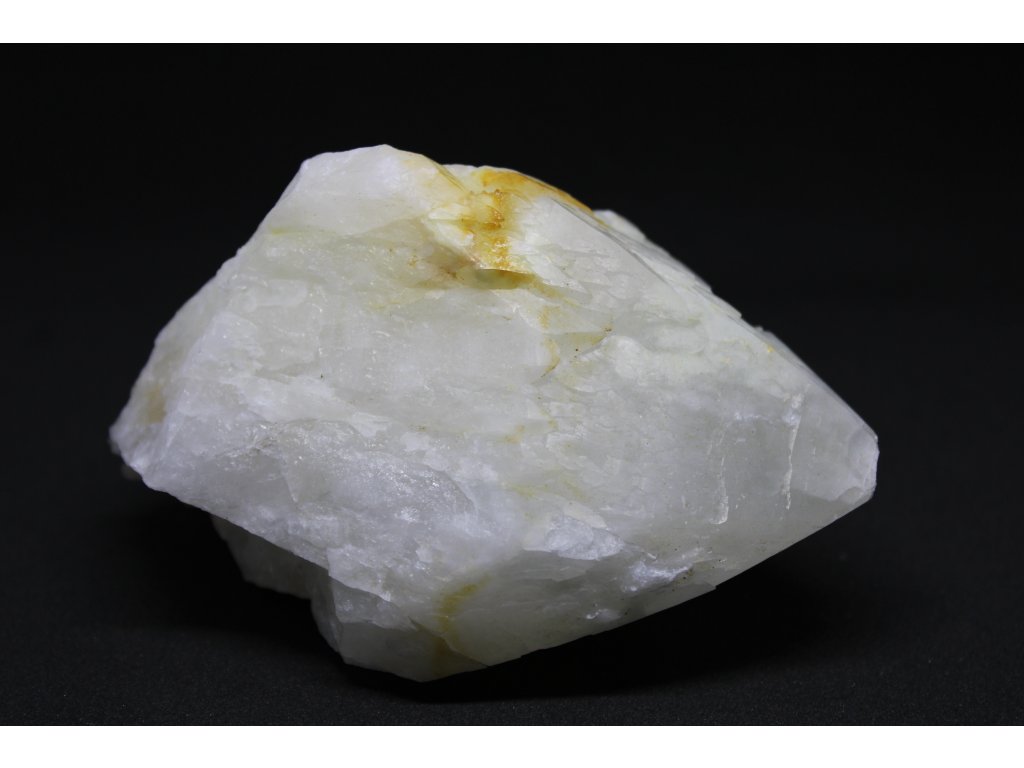 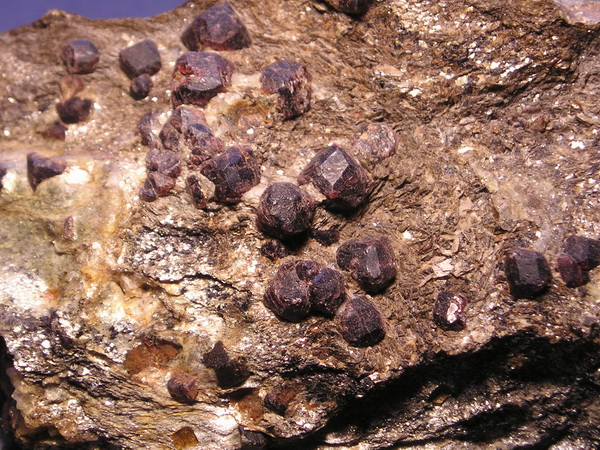 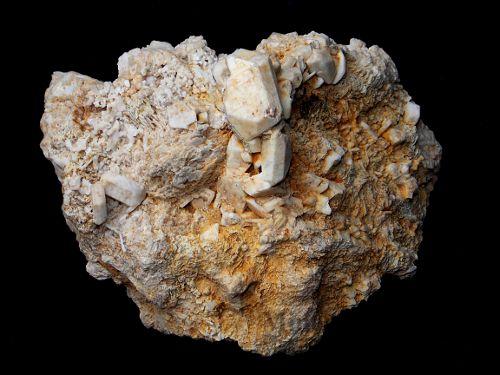 Rozdělení hornin podle vzniku
vyvřelé
usazené
přeměněné
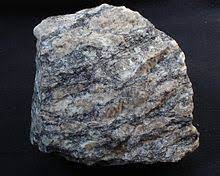 Vyvřelé horniny
Vznikají tuhnutím (krystalizací) magmatu
Proto označovány jako magmatické
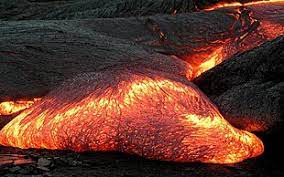 Vyvřelé horniny
Magma je žhavá tavenina obsahující oxidy Si, Fe, Al, Mg, Na, K – tyto látky krystalizují v nerosty

Krystalizace probíhá postupně:
1, tmavé nerosty (augit, amfibol)
2, světlé nerosty (živec, slída)
3, křemen
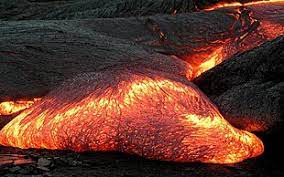 Rozdělení vyvřelin podle místa vzniku
A – hlubinné – tvoří v zemské kůře masivy (velkozrnné)

B – povrchové – vznikají proniknutím magmatu na zemský povrch (jemnozrnné)
Hlubinné vyvřeliny
Žula (granit)
Nejrozšířenější hlubinná vyvřelina
Tvořena z nerostů  - křemen, draselný živec, muskovit i biotit
Kvádrovitá odlučnost
Použití žuly
Sochařský kámen
Stavební kámen (podlahy)
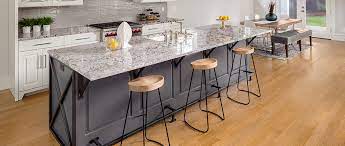 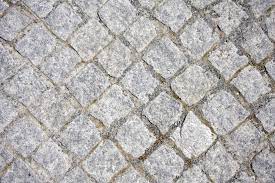 Dlažební kostky, štěrk, parapety, kuchyňské desky
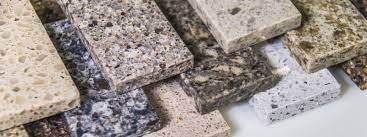 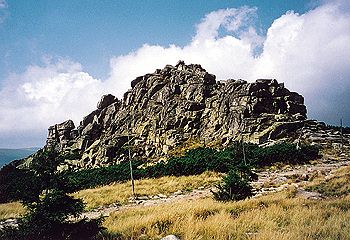 Pohoří tvořené ze žuly
Krkonoše, Jizerské hory, Šumava a Český les
Gabro
tmavá vyvřelina
Tvořena z tmavých nerostů (plagioklas, augit, amfibol)
Použití gabra
obkladový kámen
dekorace
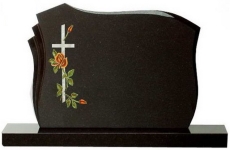 Výskyt gabra
Gabro je součástí pohoří v Orlických horách